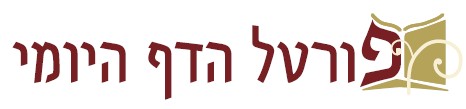 ברוכים הבאים ל
שיעור דף יומי אונליין

יום שלישי ג' אלול

השיעור יתחיל בשעה 21:00

מסכת נדרים דף פו
[פה ע"א (משנה) - פו ע"ב (סוף העמוד)]

מגיד השיעור: הראל שפירא

השיעור היום מוקדש 
לע"נ שמואל בן משה נח ז"ל גלבפיש שיום פטירתו חל בג' באלול
ולע"נ הוריו, אחיו ואחיותיו הי"ד שנספו בשואה
דף פה עמוד א - דף פה עמוד ב
משנה
קונם שאיני עושה על פי אבא ועל פי אביך ועל פי אחי ועל פי אחיך - אינו יכול להפר.
שאיני עושה על פיך - 
אינו צריך להפר.
רבי עקיבא אומר: יפר, שמא תעדיף עליו יותר מן הראוי לו.
ר' יוחנן בן נורי אומר: יפר, שמא יגרשנה ותהי אסורה עליו.

גמרא
אמר שמואל: הלכה כרבי יוחנן בן נורי.

למימרא דקסבר שמואל אדם מקדיש דבר שלא בא לעולם, 
ורמינהי: 
המקדיש מעשה ידי אשתו - הרי זו עושה ואוכלת, 
והמותר - רבי מאיר אומר: הקדש, רבי יוחנן הסנדלר אומר: חולין.
ואמר שמואל: הלכה כר' יוחנן הסנדלר, 
אלמא אין אדם מקדיש דבר שלא בא לעולם.
עמוד ב
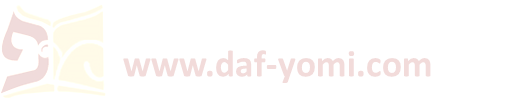 [Speaker Notes: אינו צריך להפר. נדר זה שאין בה כח להקדישו לפי שהוא שלו: 
שמא תעדיף עליו. יותר ממה שפסקו לה חכמים משקל חמש סלעים דמותר זה אינו שלו ויכולה להקדישו: 
ר' יוחנן בן נורי אומר. אף עיקר מעשה ידיה צריך הפרה: שמא יגרשנה. ויהא הנדר חל שמשגרשה אינה משועבדת לו למעשה ידיה: ותהא אסורה לחזור לו. לפי שנאסר מעשה ידיה עליו ואי אפשר לו ליזהר שלא תטחון ולא תאפה וכל שאר מלאכות השנויות במשנתנו שהאשה עושה לבעלה: 

תוס': אינו צריך להפר. במעלה לה מזונות ומעה כסף איירי ולכך אינו צריך להפר שהמותר הכל שלו ואם משום העדפה שעל ידי הדחק גם היא שלו ... רבי עקיבא אומר יפר. דקסבר דהעדפה שעל ידי הדחק הוי לאשה.

הקושיה ממשנה בכתובות נח עמוד ב]
דף פה עמוד א - דף פה עמוד ב
משנה
קונם שאיני עושה על פי אבא ועל פי אביך ועל פי אחי ועל פי אחיך - אינו יכול להפר.
שאיני עושה על פיך - 
אינו צריך להפר.
רבי עקיבא אומר: יפר, שמא תעדיף עליו יותר מן הראוי לו.
ר' יוחנן בן נורי אומר: יפר, שמא יגרשנה ותהי אסורה עליו.

גמרא
אמר שמואל: הלכה כרבי יוחנן בן נורי.

למימרא דקסבר שמואל אדם מקדיש דבר שלא בא לעולם, 
ורמינהי: 
המקדיש מעשה ידי אשתו - הרי זו עושה ואוכלת, 
והמותר - רבי מאיר אומר: הקדש, רבי יוחנן הסנדלר אומר: חולין.
ואמר שמואל: הלכה כר' יוחנן הסנדלר, 
אלמא אין אדם מקדיש דבר שלא בא לעולם.

וכי תימא כי קאמר הלכה כר' יוחנן בן נורי על העדפה הוא דקאמר,

לימא הלכה כרבי יוחנן בן נורי בהעדפה, 
         אי נמי [אין] הלכה כת''ק,             (ע"פ הגרסה בכתובות וע"פ הערת הגהות הב"ח)
         א''נ (אין) הלכה כרבי עקיבא!
עמוד ב
❶
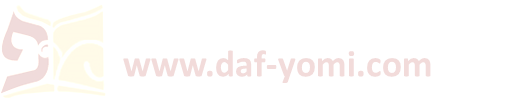 [Speaker Notes: כי אמר שמואל הלכה כר' יוחנן בן נורי להעדפה. קאמר כלומר הלכה דיפר ולאו מטעמיה דאילו לר' יוחנן עיקר מעשה ידיה צריך הפרה ולשמואל משום העדפה שמא תעדיף על הראוי הוא דאמר יפר והשתא נמי הוה מצי לאקשויי סוף סוף לא בא לעולם דהא לא נעשה אלא אקשי ליה קושיא אחריתא: 

אין הלכה כת''ק. דאמר אין צריך להפר אלא יפר:]
דף פה עמוד ב
(א) משנה וגמרא דף פה עמוד א:
שאיני עושה על פיך... רבי יוחנן בן נורי אומר: יפר, שמא יגרשנה ותהי אסורה עליו. 
אמר שמואל: הלכה כרבי יוחנן בן נורי.

(ב) גמרא דף פה עמוד א:
המקדיש מעשה ידי אשתו... המותר... רבי יוחנן הסנדלר אומר: חולין. 
ואמר שמואל: הלכה כר' יוחנן הסנדלר.
אלא אמר רב יוסף: 
שאני קונמות, הואיל ואדם אוסר פירות חבירו עליו, אוסר נמי דבר שלא בא לעולם עליו. 

אמר ליה אביי: 
בשלמא אדם אוסר פירות חבירו עליו - שהרי אדם אוסר פירותיו על חבירו, 
אלא יאסור דבר שלא בא לעולם על חבירו - שהרי אין אדם אוסר פירות חבירו על חבירו ?
❷
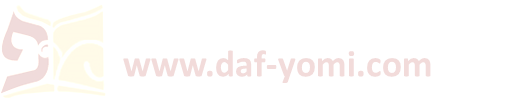 [Speaker Notes: ושאני קונמות. הקדש שאינו הקדש לכל אלא על אדם אחד בלשון קונם: 

מתוך. שהוא תופס במקום שאין סתם הקדש תופס שאדם אוסר פירות חבירו עליו ואומר קונם פירות פלוני עלי ובסתם הקדש אין אדם מקדיש דבר שאינו שלו הלכך אדם אוסר עליו נמי דבר שלא בא לעולם אבל מתני' במקדיש הקדש גמור איירי ואינו ממהר לתפוס כקונם:]
דף פה עמוד ב - דף פו עמוד א
(א) משנה וגמרא דף פה עמוד א:
שאיני עושה על פיך... רבי יוחנן בן נורי אומר: יפר, שמא יגרשנה ותהי אסורה עליו. 
אמר שמואל: הלכה כרבי יוחנן בן נורי.

(ב) גמרא דף פה עמוד א:
המקדיש מעשה ידי אשתו... המותר... רבי יוחנן הסנדלר אומר: חולין. 
ואמר שמואל: הלכה כר' יוחנן הסנדלר.
אלא אמר רב הונא בריה דרב יהושע: 
באומרת יקדשו ידי לעושיהן, דידים הא איתנהו בעולם.

וכי אמרה הכי קדשה? והא משעבדן ידיה לבעל!

דאמרה לכי מגרשה.

השתא מיהת לא מגרשה! וממאי דכי אמרה הכי מהניא?

אמר ר' אילא: 
ומה אילו אומר לחבירו "שדה זו שאני מוכר לך לכשאקחנה ממך תקדיש", מי לא קדשה?
❸
עמוד א
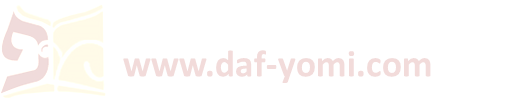 [Speaker Notes: באומרת יקדשו ידי כו'. שהמלאכה כמי שבאת לעולם ועל הגירושין שלא באו קא מסיק ואזיל ומתניתין באומר מעשה ידיך הקדש: 

ומי איכא מידי כו'. כלומר תירצת לא בא לעולם דמלאכה לא בא לעולם דגירושין לא תירצת דאילו השתא לית לה רשותא לאקדושיה והיכי קדיש לקמיה: 

מי לא קדשה. אם מכרה וחזר ולקחה:]
דף פו עמוד א
למימרא דקסבר שמואל אדם מקדיש דבר שלא בא לעולם, ורמינהי: המקדיש מעשה ידי אשתו... והמותר... רבי יוחנן הסנדלר אומר: חולין. ואמר שמואל: הלכה כר' יוחנן הסנדלר, אלמא אין אדם מקדיש דבר שלא בא לעולם.
...
אמר ר' אילא: ומה אילו אומר לחבירו שדה זו שאני מוכר לך לכשאקחנה ממך תקדיש, מי לא קדשה?
מתקיף לה ר' ירמיה:
מי דמי? שדה זו שאני מוכר לך - השתא בידיה היא, אשה - בידה להקדיש מעשה ידיה?
הא לא דמי אלא לאומר לחבירו "שדה זו שמכרתי לך לכשאקחנה ממך תקדיש" - מי קדשה?

מתקיף לה רב פפא:
מי דמי? גבי זבינא פסיקא מילתייהו, גבי אשה מי פסיקא מילתא, 
הא לא דמי אלא לאומר לחבירו "שדה זו שמשכנתי לך לכשאפדנה ממך תקדיש" - מי לא קדשה?

מתקיף לה רב שישא בריה דרב אידי: 
מי דמי? שדה בידו לפדותו, אשה בידה להתגרש?
הא לא דמיא אלא לאומר לחבירו "שדה זו שמשכנתי לך לעשר שנים לכשאפדנה ממך תקדיש" - מי לא קדשה?

מתקיף לה רב אשי: 
מי דמי? התם קיץ, אשה מי אית לה קיצותא?
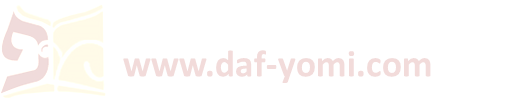 [Speaker Notes: בידו להקדישה. שהרי עכשיו שלו וכי היכי דאילו אקדשה השתא קדשה כי אמר נמי תיקדוש לקמיה קדשה: 
הא לא דמיא. מסקנא דקושיא היא: 

התם. גבי מכרתי לך אין לו עכשיו בה לא גוף ולא פירות ואין אדם מקדיש דבר שאינו שלו: 
הכא גופה בידה הוא. והרי יקדשו ידי אמרה: 
הא לא דמיא. מסקנא דאתקפתיה היא: 

לא דמיא אלא להא. לא דמי לשדה זו שמשכנתי לך סתם אלא לאומר שדה זו שמשכנתי לעשר שנים דאין בידו לפדותה ולהקדישה עכשיו: 
דקדשה. דהא שלו היא:]
דף פו עמוד ב
(א) משנה וגמרא דף פה עמוד א:
שאיני עושה על פיך... רבי יוחנן בן נורי אומר: יפר, שמא יגרשנה ותהי אסורה עליו. 
אמר שמואל: הלכה כרבי יוחנן בן נורי.

(ב) גמרא דף פה עמוד א:
המקדיש מעשה ידי אשתו... המותר... רבי יוחנן הסנדלר אומר: חולין. 
ואמר שמואל: הלכה כר' יוחנן הסנדלר.
עמוד ב
אלא אמר רב אשי:
שאני קונמות דכי קדושת הגוף דמי,
וכדרבא דאמר רבא:
הקדש חמץ ושחרור - מפקיעין מידי שעבוד.

אי הכי למה לי שמא יגרשנה? 
תני "ועוד שמא יגרשנה".

הגרסה בכתובות וגרסת המפרש, תוס' ורא"ש כאן (במקום: "אי הכי...שמא יגרשנה"):
ונקדשו מהשתא!
אלמוה רבנן לשיעבודיה דבעל, כי היכי דלא תיקדש מהשתא.
❹
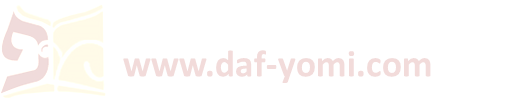 [Speaker Notes: ביאור: קונמות לא דומה להקדש דמים אלא זה כקדושת הגוף, ומפקיע שעבוד בעלה כבר עתה ונמצא שזהו כדבר שבא לעולם ואילו במשנה בכתובות מדובר על בעל שמקדיש את מותר מעשי ידי אשתו בקדושת דמים בלבד וחל רק לאחר מיתה וזה כמקדיש דבר שלא בא לעולם שאינו חל... כדרבא דאמר רבא הקדש היינו קדושת הגוף...

דקדושת הגוף נינהו. כקדושת מזבח שאין להן פדיון כך אין פדיון לקונם להיות ניתר למי שנאסר עליו שהרי אינו הקדש גמור לתפוס פדיונו אלא אסור על אדם אחד וכיון דקדושת הגוף הוא מפקיע מידי שעבוד שהיא משועבדת לבעלה וחייל ולקמן פריך א''כ מאי איריא שמא יגרשנה מהשתא חייל: הקדש. כגון ששיעבד שורו לבעל חוב וחזר והקדישו מפקיע שעבוד המלוה וגובה חובו ממקום אחר וזה כשר לקרבן ואינו גזול דלא הוה קני ליה אלא לגוביינא בעלמא ודוקא קדושת הגוף אבל קדושת דמים דבדק הבית לא מפקיע שעבוד כדתנן בערכין (דף כג:) מוסיף עוד דינר ופודה את הנכסים הללו כו': חמץ. עשה חמצו אפותיקי לעובד כוכבים והגיע הפסח איסור חמץ מפקיעו משעבוד העובד כוכבים ונאסר בהנאה והא דתנן (פסחים דף ל:) עובד כוכבים שהלוה לישראל על חמצו אחר הפסח מותר בהנאה אוקמינן לה התם כשהרהינו אצלו שמסרו בידו משכון: ושחרור. עשה עבדו אפותיקי ושחררו הלוה משוחרר וזה גובה חובו ממקום אחר: 
ונקדשו מהשתא. מאי איריא דקתני שמא יגרשנה מהשתא נמי קדיש: אלמוה רבנן לשעבודיה דבעל. בעודה תחתיו דשויוהו רבנן כלוקח גמור ולא כמלוה: 

לפי הגרסה שלפנינו כך הביאור: יפר הבעל מאחר שיכולה היא לאסור מעתה את מעשה ידיה עליו ע"י קונם שמפקיע מידי שיעבוד. ואם תאמר שחיזקו חכמים את כחו של הבעל שלא יפקע שיעבודו ע"י קונם האשה, מכל מקום יפר, שמא יגרשנה ותהא אסורה לחזור אליו.]
דף פו עמוד ב
משנה



נדרה אשתו - וסבור שנדרה בתו,
נדרה בתו - וסבור שנדרה אשתו. 

נדרה בנזיר - וסבור שנדרה בקרבן,
נדרה בקרבן - וסבור שנדרה בנזיר.

נדרה מתאנים - וסבור שנדרה מן הענבים,
נדרה מן הענבים - וסבור שנדרה מן התאנים. 

הרי זה יחזור ויפר.

גמרא 

למימרא ד"יניא אותה" דוקא הוא...
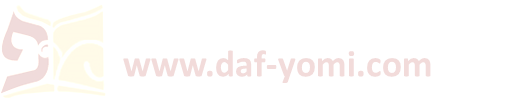 [Speaker Notes: המשנה עוסקת ב-3 אופנים של הפרה בטעות

הר"ן מעיר שאותו הדין האמור במשנה הוא גם לגבי הקמה ולא רק לגבי הפרה

וסבר שנדרה בקרבן  - דהיינו שאסרה על עצמה ענבים ויין כאיסור קרבן

"ואם ביום שמוע אישה יניא אותה"]
להתראות מחר בשיעור הבא

לידיעתכם:
שיעורי האונליין מוקלטים וזמינים לצפיה חוזרת [החל מעוד שעה] בפורטל הדף היומי (בספריית שיעורי שמע/וידאו).









השיעור היום הוקדש 
לע"נ שמואל בן משה נח ז"ל גלבפיש שיום פטירתו חל בג' באלול
ולע"נ הוריו, אחיו ואחיותיו הי"ד שנספו בשואה


לסיוע טכני ולהקדשת שיעורים:daf-yomi@daf-yomi.com
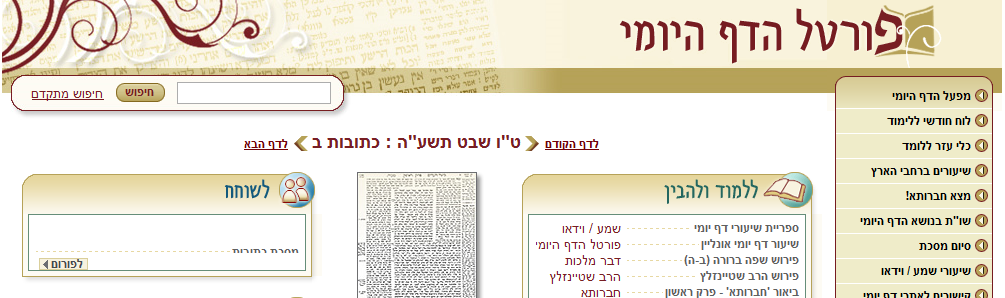 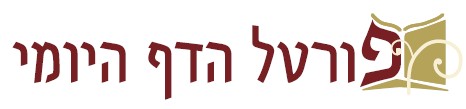 שיעור דף יומי אונליין

מתקיים בשעה 21:00-21:50 בימים א-ה














לסיוע טכני ולהקדשת שיעורים:daf-yomi@daf-yomi.com
√
√
√